Towards Zero and the Ottawa Charter
PDHPE Stage 6 – HSC Core 1: Health Priorities in Australia
[Speaker Notes: Teacher notes page 1

This resource is aimed at Stage 6 PDHPE – HSC course students and teachers
 
Assumed knowledge is:
- Stage 6 PDHPE preliminary course (Core 1)
- Stage 6 PDHPE HSC course Core 1, Focus question 1

This resource refers to:
Towards Zero campaign 
Road Safety Plan 2021
Transport for NSW
Centre for Road Safety
 
This resource has been developed in collaboration with Road Safety Education Officers from the NSW Department of Education Road Safety Program and teachers from Kellyville High School. 

This activity relates specifically to the Stage 6 PDHPE syllabus:  HSC Core 1: Health Priorities in Australia – What action areas are needed to address Australia’s health priorities?

All teaching and learning activities are suggestions.

It is the responsibility of the teacher to deliver teaching and learning that best suits the needs of the students in their class.]
The syllabus
[Speaker Notes: Teacher notes page 3

This activity relates specifically to the Stage 6 PDHPE syllabus.
- HSC Core 1: Health Priorities in Australia – What action areas are needed to address Australia’s health priorities?

Objectives

A student develops: 

knowledge and understanding of the factors that affect health 

a capacity to exercise influence over personal and community health outcomes

-  an ability to apply the skills of critical thinking, research and analysis

Outcomes

A student:
  
H1  describes the nature and justifies the choice of Australia’s health priorities
 
H4   argues the case for health promotion based on the Ottawa Charter
 
H14  argues the benefits of health-promoting actions and choices that promote social justice 
 
H15  critically analyses key issues affecting the health of Australians  and proposes ways of working towards better health for all 
 
H16  devises methods of gathering,  interpreting and communicating  information about health and  physical activity concepts]
ACTIVITY 1. Things to consider…….
Critically analyse the importance of the five action areas of the Ottawa Charter through the study of TWO health promotion initiatives related to Australia's health priorities.
Things to consider………
What is the Ottawa Charter?
List and define each of the five action areas.
Define “critically analyse”.
[Speaker Notes: Teacher notes page 4-5

1. What is the Ottawa Charter? 

Revise the Ottawa Charter with preferred teaching and learning technique. Examples may include:
- Written response – online or in workbook
- Kahoot
- Verbal question and answer.
 
2. List and define each of the five action areas. 

Revise the Ottawa Charter using preferred teaching and learning technique. Examples may include:
- Written response – online or in workbook
- Kahoot
- Verbal question and answer.
 
3. Define “critically analyse”. 

Revise the meaning of “critically analyse” using resources from NESA.
       - Critically analyse/evaluate: add a degree or level of accuracy, depth, knowledge and understanding, logic, questioning, reflection and quality to.

Revise how to answer this question using the appropriate resources for writing responses used by the class and/or school. Examples  may include:
        - Step it Up model
        - ALARM.]
ACTIVITY 2. Why is road safety a priority health issue?
Injury is a major contributor to mortality, morbidity and permanent disability in Australia. 
Injury prevention and control is one of the eight priority areas identified as a national health priority for Australia. 
Transport crashes are the third leading cause of death from injury in Australia. (AIHW, 2018)
The Australian Government shares responsibility for improving road safety across all levels of government. 
Towards Zero is the NSW government’s commitment to push the number of deaths on state roads towards zero by 2056.
There has been a significant reduction in the death toll on NSW's roads in the last 60 years. This is due to a wide range of strategies and initiatives implemented since the 1960’s.
[Speaker Notes: Teacher Notes page 6

Suggested discussion points to review from  Core 1 Health Priorities in Australia

How are priority issues for Australia’s health identified?

Identifying priority health issues
social justice principles: each year over two-thirds of fatalities in NSW occur on country roads
priority population groups: Males are more than 2x more likely to die on our roads than females
prevalence of condition: transport crashes are the third leading cause of death from injury in Australia
potential for prevention and early intervention: behavioural factors such as speeding, fatigue and drink driving are the leading causes of fatalities on NSW roads
costs to the individual and community: costs the community over seven billion dollars per year
https://towardszero.nsw.gov.au/roadsafetyplan

What are the priority issues for improving Australia's health ?

Groups experiencing health inequalities
- Aboriginal and Torres Strait Islanders: the age standardised rate of injury death for Indigenous Australians was nearly twice that of non-indigenous Australians. Transport crashes were the second most frequent external cause of death for Indigenous Australians. 
socioeconomically disadvantaged people: low SES are more likely to be killed in crashes than high SES people in rural and remote communities: over two thirds of fatalities in NSW occur on country roads

High level of preventable chronic disease, injury and mental health problems
- injury: Injury is a major contributor to mortality, morbidity and permanent disability in Australia.]
ACTIVITY 3. The trends….
Identify the initial trend you can see.
List strategies that have been implemented since the 1960’s.
Classify these strategies     according to the 5 action areas of the Ottawa Charter.
4. What do you notice about      
     initiatives from 1960 1980     
     compared to 1990’s 
     onwards?
[Speaker Notes: Teacher notes page 7, 13-22

Identify the initial trend you can see in this graph.
      Deaths on our roads have been steadily decreasing.

2. List strategies that have been implemented since the 1960”s.
    (as per graph on PowerPoint)
 
3. Classify these strategies according to the 5 action areas of the Ottawa Charter. 

- Students create and complete their own table OR
- Teacher/ students download online sorting activity to complete OR
- Use class matching activity listed at the back of the teacher notes pages 13-22

Discuss observations as a class or through an online forum
      Examples may include:
Could some strategies fit in more than one category? Why?
Which area of the Ottawa Charter had the most strategies? Why?

b) Where would the following initiatives fit best? Provide reasons for your decision.
- NSW Road Safety Strategy 2012-2021
- Road Safety Plan 2021
- Future Transport Strategy 2056

4. What do you notice about initiatives from 1960 -1980 compared to 1990’s onwards?
 
Initiatives from 1960-1980 focused on using  rules, laws and punishment to change behaviours of drivers. For example the introduction of demerit points and fines for not wearing seatbelts in the 1980’s.
 
From 1990 initiatives took a more holistic approach and this reflected the principles of the Ottawa Charter. Examples include the launch of the NSW Road Safety Strategy 2012 -21, The Road Safety Plan 2021 and the Future Transport 2056 Strategy.]
ACTIVITY 4: The Road Safety Plan
Visit the Towards Zero website https://towardszero.nsw.gov.au/roadsafetyplan

Scroll down the front page for key headings and download the Road Safety Plan to find answers to the following questions.
Identify NSW’s road safety targets.
Explain the road trauma challenge for NSW
3.  Describe the Safe System approach.
4. Identify the six priority areas for action to reduce fatalities on NSW roads.
5. Explain the role of evidence in determining the NSW Road Safety Strategy.
6.  Outline the key partners in the NSW Road Safety Strategy.
[Speaker Notes: Teacher notes pages 8-9

Link back to earlier question of “why is road safety a priority health issue?” 

Identifying priority health issues
social justice principles 
priority population groups 
prevalence of condition 
potential for prevention and early intervention 
costs to the individual and community 

Groups experiencing health inequalities
Aboriginal and Torres Strait Islanders
socioeconomically disadvantage people
people in rural and remote communities

 High level of preventable chronic disease, injury and mental health problems
- injury


1. Identify NSW’s road safety targets.
The NSW government have set ambitious but achievable targets to reduce road fatalities and serious injuries on NSW roads. This reflects the governments commitment to make NSW roads the safest in Australia. 

The first target is to reduce fatalities by at least 30% from 2008-2010 levels by 2021. Every 10 years after that new road safety  targets will be set to continue the move Towards Zero. The ultimate aim is to have zero fatalities and serious  injuries by 2056 on NSW roads.

Explain the road trauma challenge for NSW.
Our road network gives all of us access to work, school, friends, families and the services we need. For many, it’s a workplace, and for all, it’s a fundamental part of everyday life that keeps the economy moving. But sadly, lives are lost, and people are seriously injured on our roads, every day. 

Each year, over two-thirds of fatalities in NSW happen on country roads. More than 70 per cent of the people who die on country roads are country locals. Males account for most of the fatalities and the fatality rate in country NSW is around 4 times the rate than in metropolitan NSW. The rate of serious injuries per year is not declining and the majority of these occur in metropolitan areas. 

Behavioural factors in fatal crashes include speeding, tired drivers and riders, drink driving, seat belt non-usage, and illicit drugs being present. People who walk or ride a bicycle or motorcycle are vulnerable in a crash as the unprotected body can only tolerate so much force. 

Car design makes a huge difference to your safety in a crash. Of those killed in cars on our roads, around 40 percent were in cars 15 years old or older compared to around 15 percent in cars less than 5 years old.

The challenge is to ensure all users of our roads, be they passengers, pedestrians, drivers, cyclists etc are safe on our roads. The challenge is to reduce disadvantage from location, gender, socioeconomic status and behaviour.


3. Describe the Safe System approach.
 The safe system approach is an internationally recognised approach that considers how people, vehicles, speeds 
 and roads work together to make a safer system. Through the areas of safe roads, safe speeds, safe people and 
 safe vehicles the system acknowledges:
The human body has physical limits to withstanding the impact of a crash.
People make mistakes – but this shouldn’t cost anyone their life.

Roads, roadsides, travel speeds and vehicles need to be designed to help avoid a crash or reduce the impact of a crash if it happened.

Road safety is a shared responsibility. We all need to make decisions with safety in mind, from the design of our roads and vehicles, investment, laws and education, to each road user acting safely every day.

4. Identify the six priority areas for action to reduce fatalities on NSW roads.
The six priority areas are:
Saving lives on country roads
Liveable and safe urban communities
Using the roads safely
Building a safer community culture
New and proven vehicle technology
Building a safe future

5. Explain the role of evidence in determining the NSW Road Safety Strategy.
Through strong partnerships with a variety of agencies, NSW has some of the most extensive and high quality information on road crashes in the world. Since the release of the NSW Road Safety Strategy  2012 - 2021  data has been expanded to have a clearer understanding of the true extent of serious injuries on NSW roads, a previously hidden toll affecting over 12,000 people each year.

This data has enabled a clearer understanding and better response to what is causing road trauma. As a result the Plan includes:
Research into connected and emerging vehicle and infrastructure technology
Behavioural and policy reform research to support and inform priority initiatives and education
Trials of new and promising road and roadside safety products
Program evaluation
Safe system analysis of fatalities and serious injuries
Enhanced data collection, information and indicators that are available to local councils, research partners and the community
6. Outline the key partners in the Towards Zero Road Safety Plan
The key partners are the whole of the NSW government, businesses, road safety advocates and every member of the community.]
ACTIVITY 5: Looking at the data
Download the  the Road Safety Plan 2021 p 8-9 to learn more.
1. Where do approximately two-thirds of fatalities in NSW occur every year?
2. Compare the fatality rates of males and females on our roads.
3. What are the main behavioural factors linked to NSW road fatalities? List them in order of impact.
4. Where do the majority of serious injuries occur in NSW?

Suggest possible reasons for these trends.
Discuss as a class.
[Speaker Notes: Teacher notes page 10

Students to complete this activity individually, in pairs or small groups.


Where do approximately two-thirds of fatalities in NSW occur every year?
      On NSW country roads

2. Compare the fatality rates of males and females on our roads?
    Male 71%
    Female 29%

3. List the behavioural factors linked to NSW road fatalities in order of impact? 
    Speeding 42%
    Fatigue 18%
    Drink driving 15%
    Seat belt non-usage 12%
    Illicit drugs present 9%

4. Where do the majority of serious injuries occur in NSW?
    in NSW metropolitan areas

Link back to earlier question of “why is road safety a priority health issue?” 

Identifying priority health issues
social justice principles 
priority population groups 
prevalence of condition 
potential for prevention and early intervention 
costs to the individual and community 

Groups experiencing health inequalities
Aboriginal and Torres Strait Islanders
socioeconomically disadvantage people
people in rural and remote communities

 High level of preventable chronic disease, injury and mental health problems
- injury]
ACTIVITY 6: Written response 1

Explain why reducing fatalities and serious injury on our roads is a priority health issue in NSW. (6 marks)
ACTIVITY 7: The Road Safety Plan and the Ottawa Charter
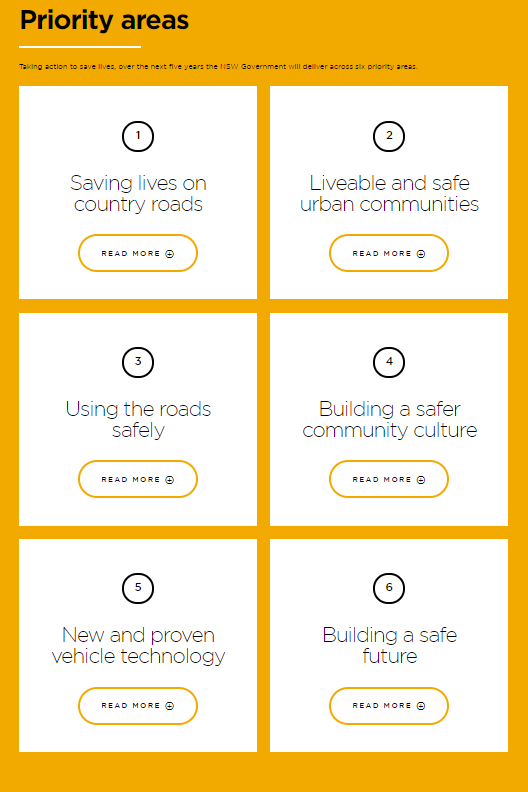 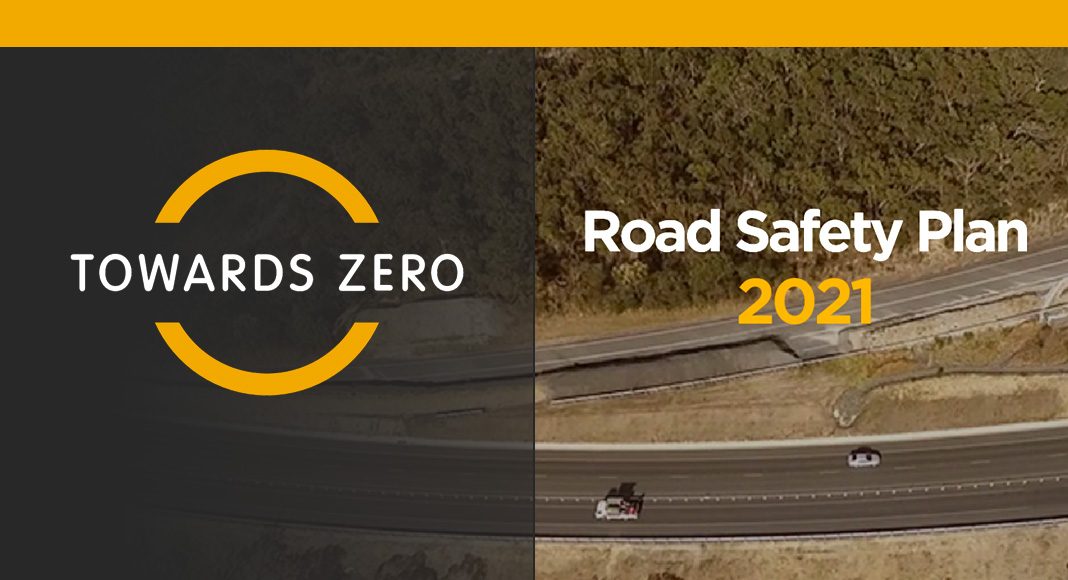 [Speaker Notes: Teacher notes pages 11-12

The aim of this activity is to identify what areas of the Ottawa Charter are present in the initiatives outlined to support each priority area of the Road Safety Plan 2021.

SUGGESTED DELIVERY – Expert groups

- Divide class into six groups.

- Issue each group with one of the Priority Areas from the Road Safety Plan 2021. This can be accessed by viewing online or a hard copy page.

- Students read overview and  “What we will do initiatives” 

- Discuss as a group which Ottawa Charter action areas they best represent

- Record reasons for decision in own notes or a shared table.

- Students then regroup to have a person from each Priority Area in the new group. 

- Information is shared so each Road Safety Plan Priority Area has relevant examples to support the Ottawa Charter components.

 - Students place their annotated Priority Area up on the wall or post in an online forum

Discussion  follows to confirm reasons for why certain initiatives put in OC areas. 

For an action area of the Ottawa Charter to be properly addressed in a health promotion initiative there must be many strategies that represent the area within the campaign
 
Road Safety Plan Priority Areas:
Saving lives on country roads p12-13
Liveable and safe urban communities p 14-15
Using the road safely p16-17
Building a safer community culture p18-19
New and proven vehicle technology p20-21
Building a safe future p22-23]
The Road Safety Plan 2021 and the Ottawa Charter
[Speaker Notes: Sample table to complete the Road Safety Plan and the Ottawa Charter activity]
ACTIVITY 8: Written response 2
Critically analyse the importance of the five action areas of the Ottawa Charter as demonstrated through road safety strategies to reduce the number of lives lost on NSW roads. (8 marks)